An Analysis of Complex Polar–Midlatitude–Tropical Interactions that Culminated in the Largest Greenland Surface Ice-Melt Event of 2019
Lance F. Bosart, Scott W. Feldman, Kevin A. Biernat, and Daniel Keyser 
Department of Atmospheric and Environmental Sciences, University at Albany, State University of New York
16th AMS Conference on Polar Meteorology and Oceanography
Paper 10.5
Friday 4 June 2021, 12:45pm–12:55pm
Research Supported by ONR Grant N00014-18-1-2200
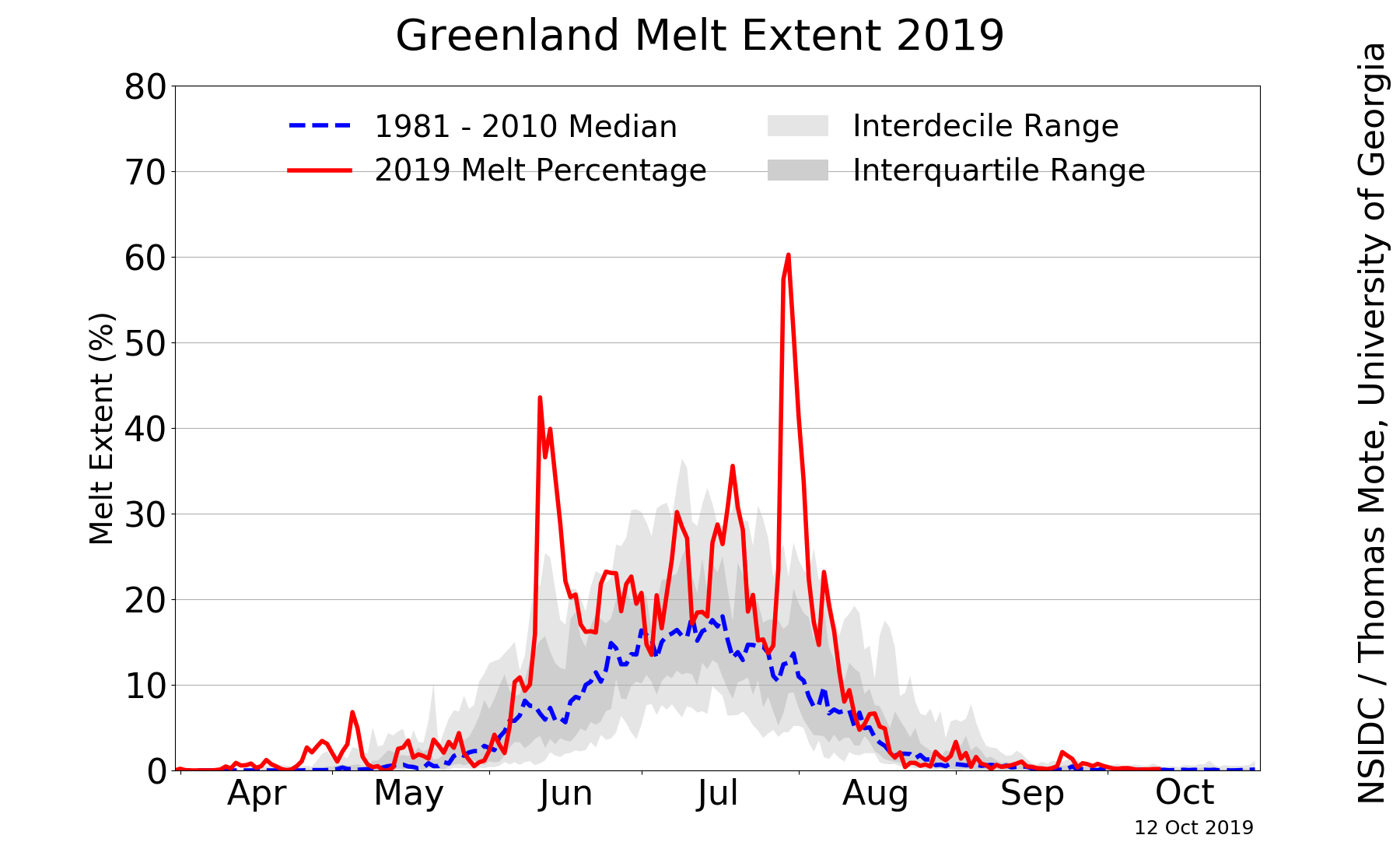 Motivation

A record-breaking surface ice melt event occurred over Greenland during 31 July–     1 Aug 2019 following a record-breaking heatwave over Europe.
Data and Methods

Use 0.5° CFSR gridded reanalyses to document large-scale flow evolution.

Use NOAA HYSPLIT Trajectory Model to investigate origin of anomalously warm air.
Source:
NSIDC
http://nsidc.org/greenland-today/
European Heatwave
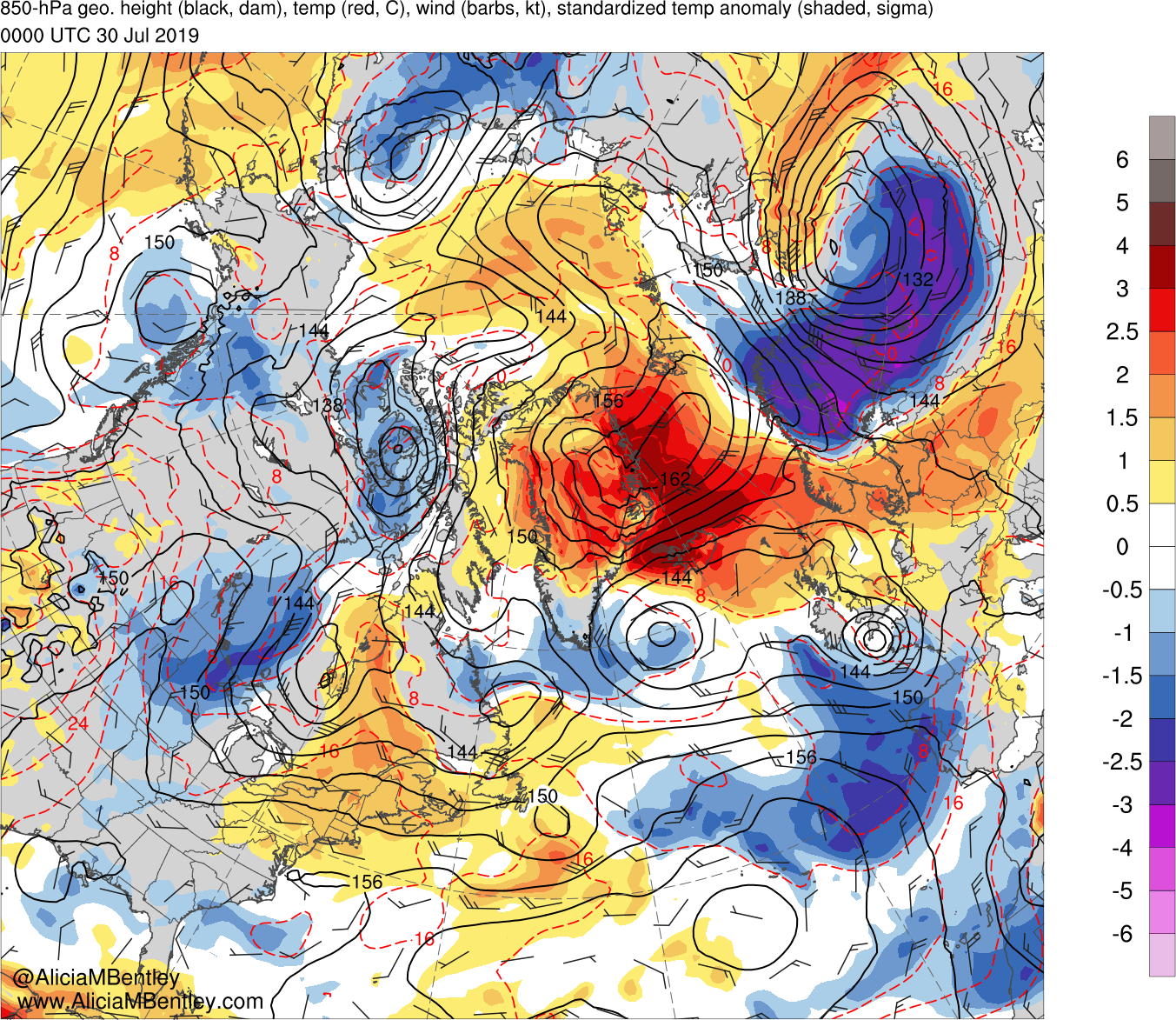 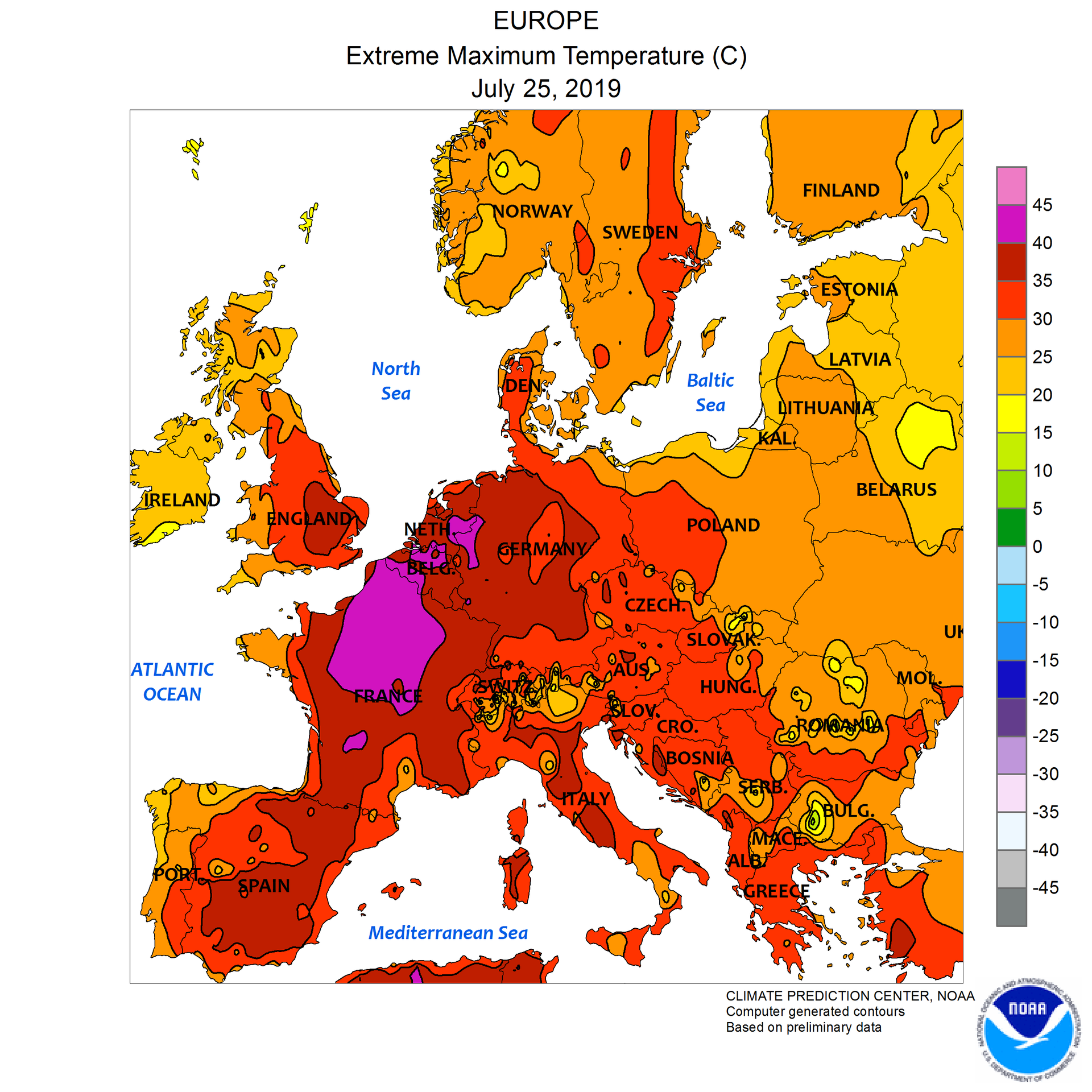 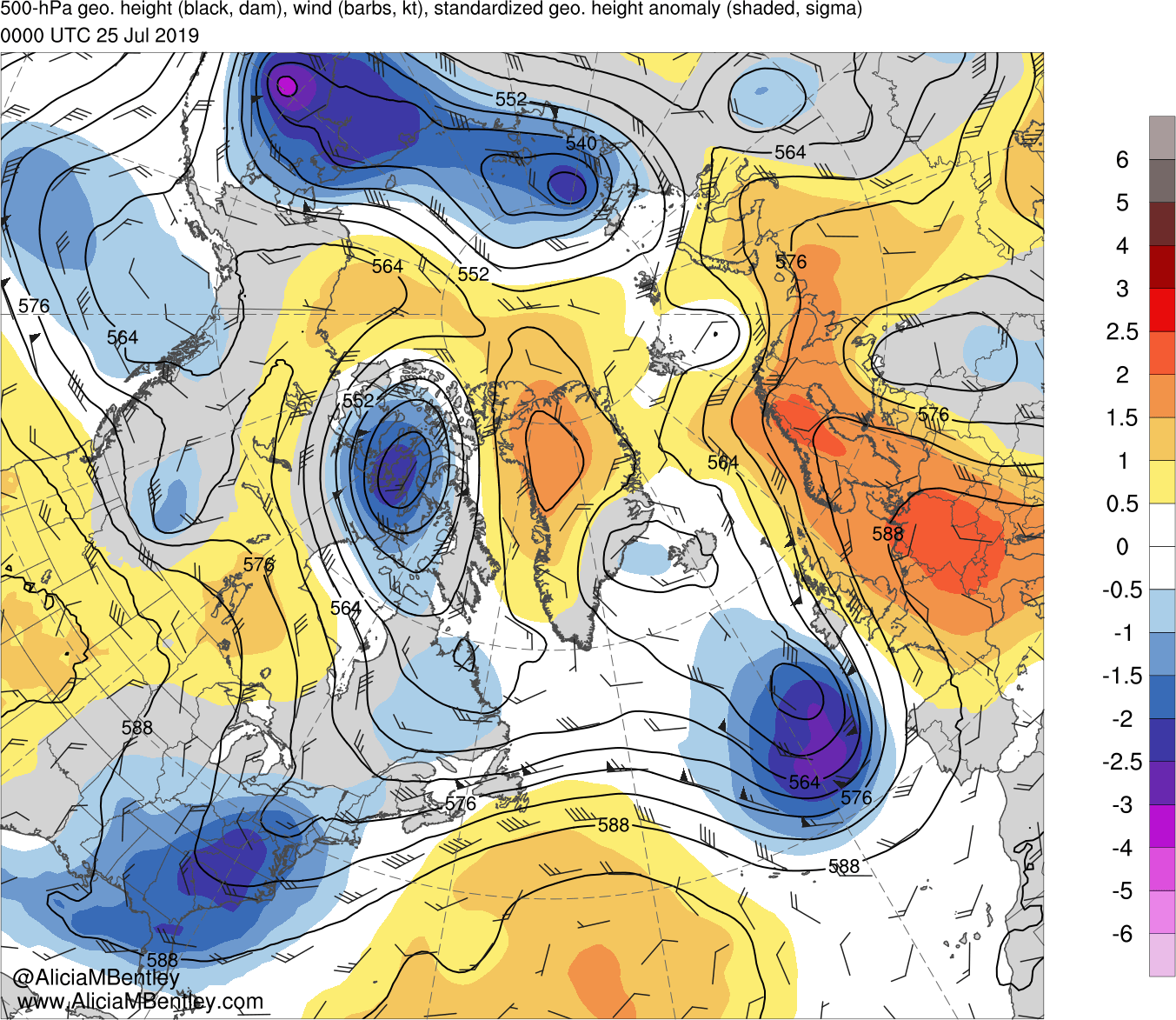 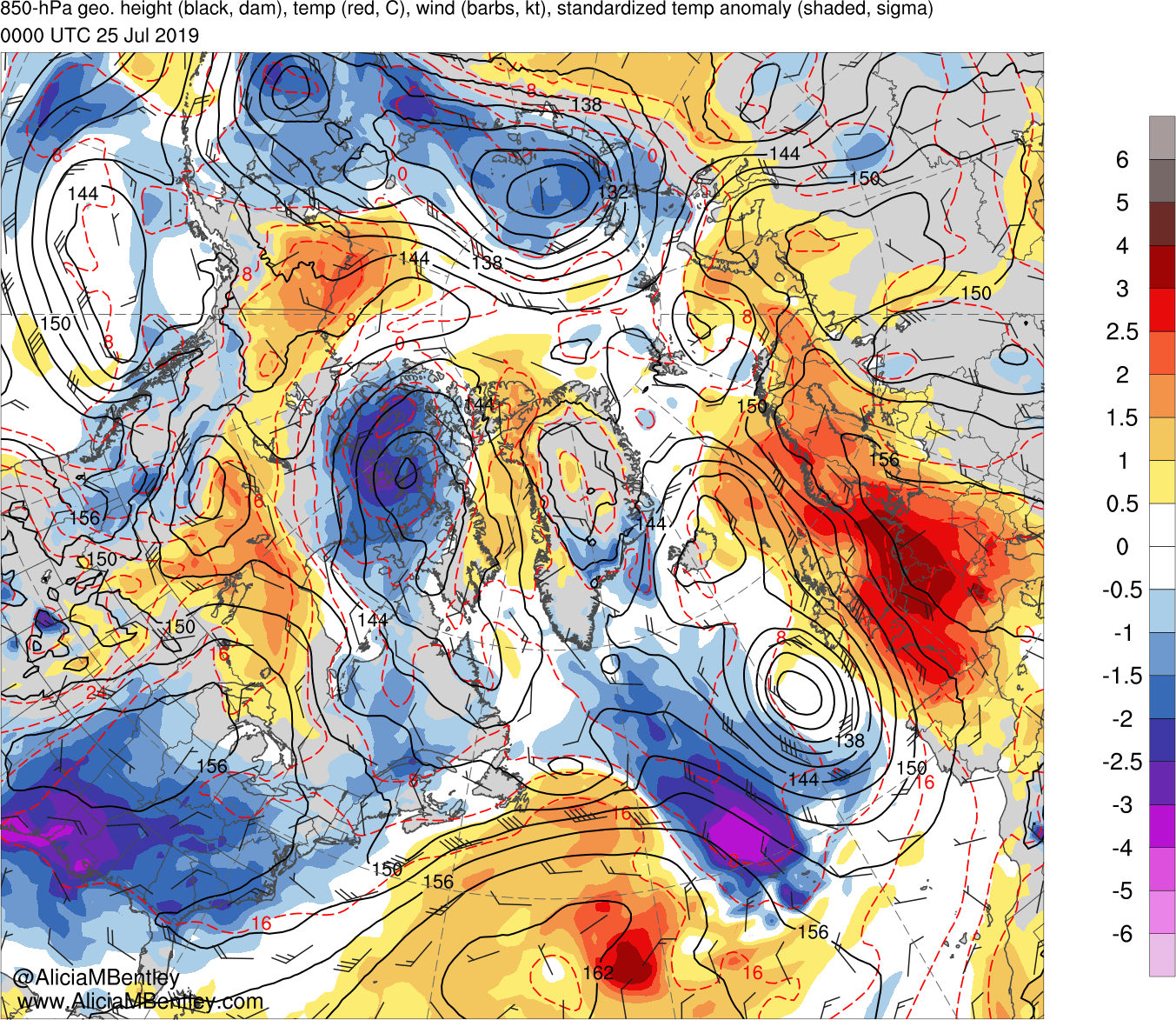 0000 UTC 25 July 2019
0000 UTC 25 July 2019
−6
−5
−4
−2.5
−2
−1.5
−0.5
0
2
2.5
3
4
5
6
−3
−1
0.5
1
1.5
Shading: Standardized 850-hPa 
temperature anomalies (σ)
Shading: Standardized 500-hPa 
geopotential height anomalies (σ)
All-time European Heat Records on 25 July 2019
France:  Paris (42.6 °C)	        [Previous: 40.4 °C]
Germany:  Lingen (42.6 °C)              [Previous: 40.3 °C]Luxembourg:  Steinsel (40.8 °C )     [Previous: 40.5 °C]Netherlands:  Gilze-Rijen (40.7 °C)  [Previous: 38.6 °C]UK:  Cambridge Univ. (38.7 °C)        [Previous: 38.5 °C]
850-hPa geopotential 
height (dam)
500-hPa geopotential 
height (dam)
850-hPa temperature (K)
500-hPa wind (kt)
850-hPa wind (kt)
Flow Amplification and Poleward Heat Transport
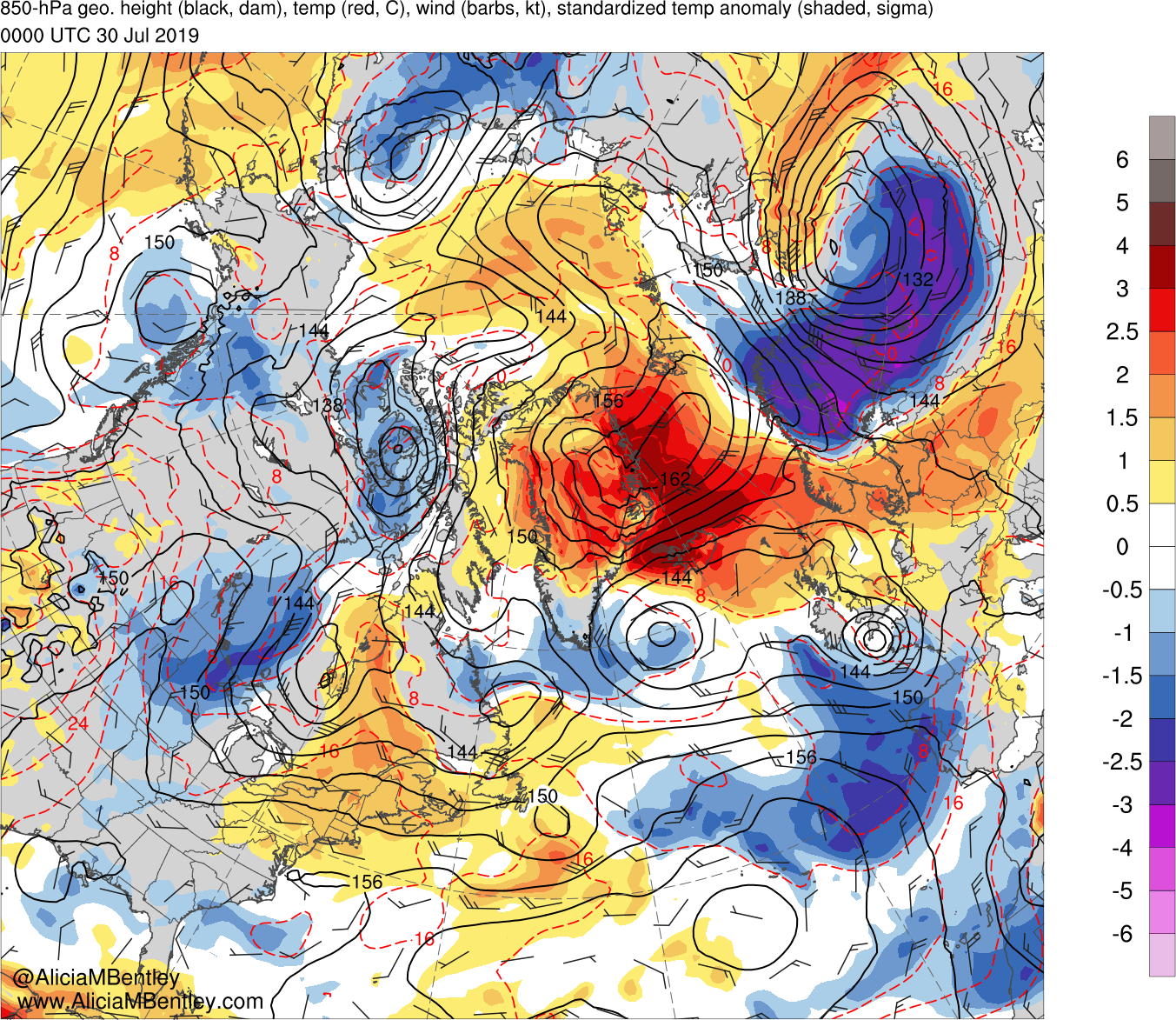 0000 UTC 30 July 2019
0000 UTC 26 July 2019
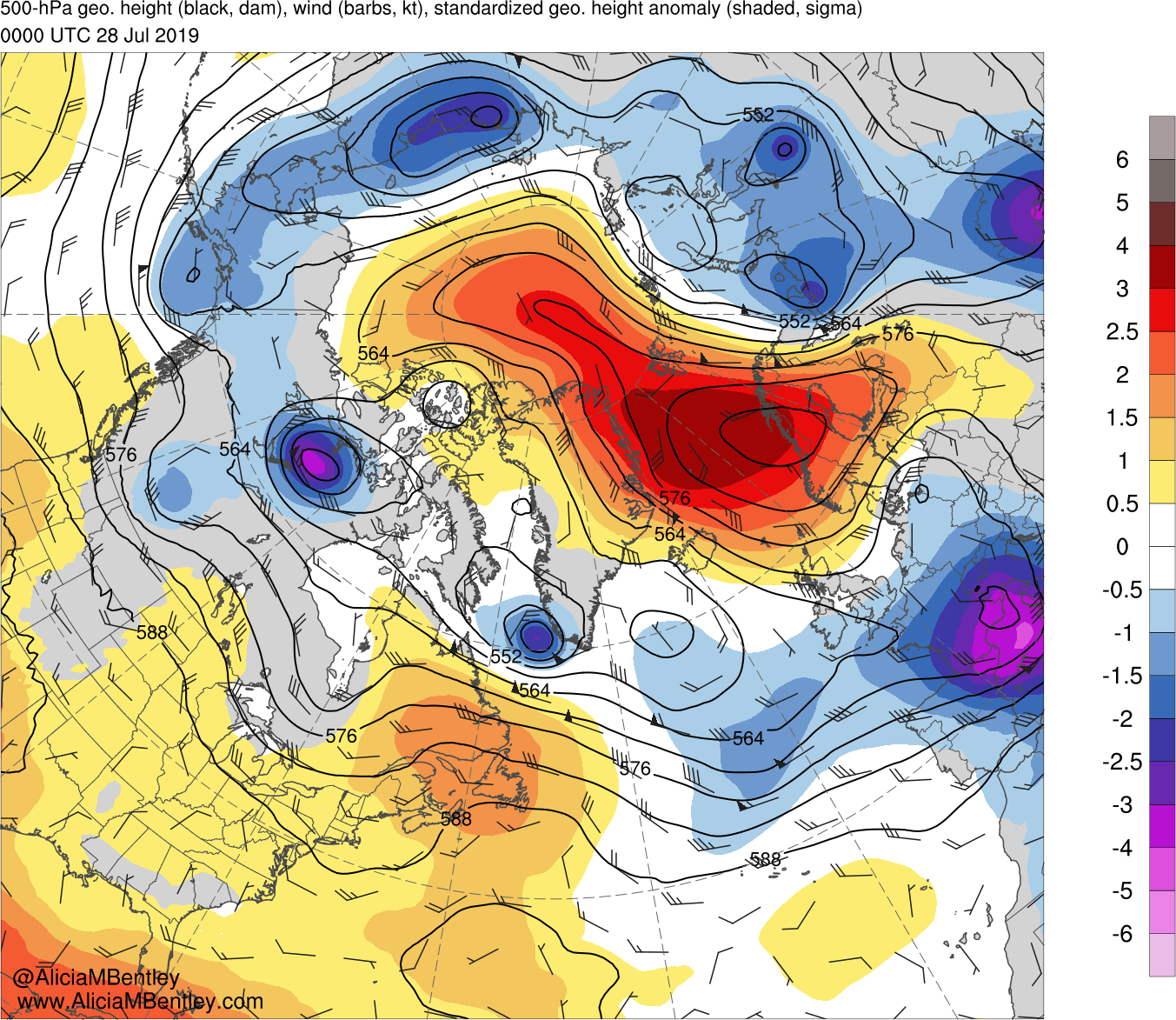 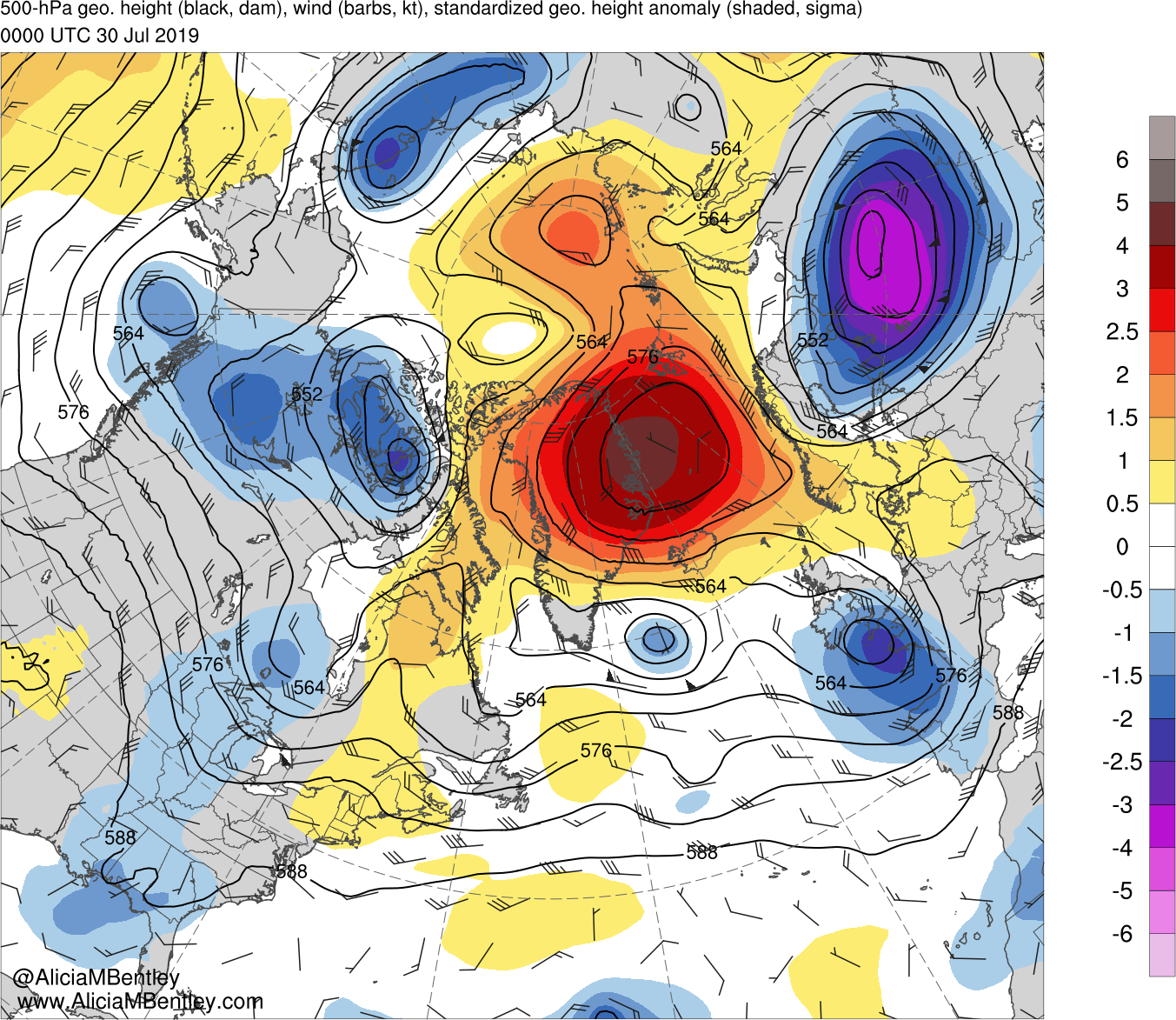 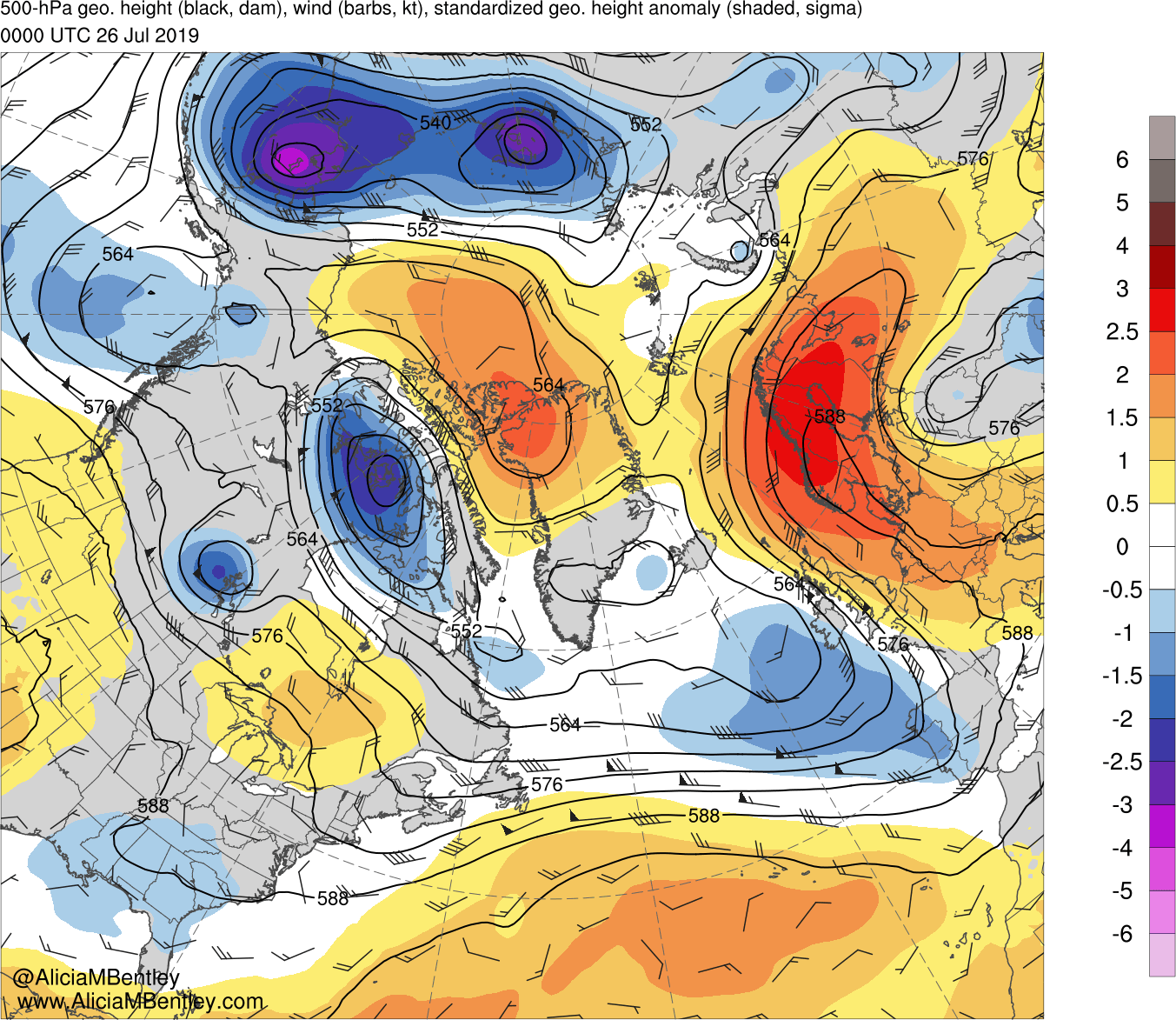 0000 UTC 28 July 2019
Shading: 
Standardized 500-hPa geopotential 
height anomalies (σ)
6
5
4
3
500-hPa geopotential 
height (dam)
2.5
2
500-hPa wind (kt)
1.5
1
0.5
0
0000 UTC 30 July 2019
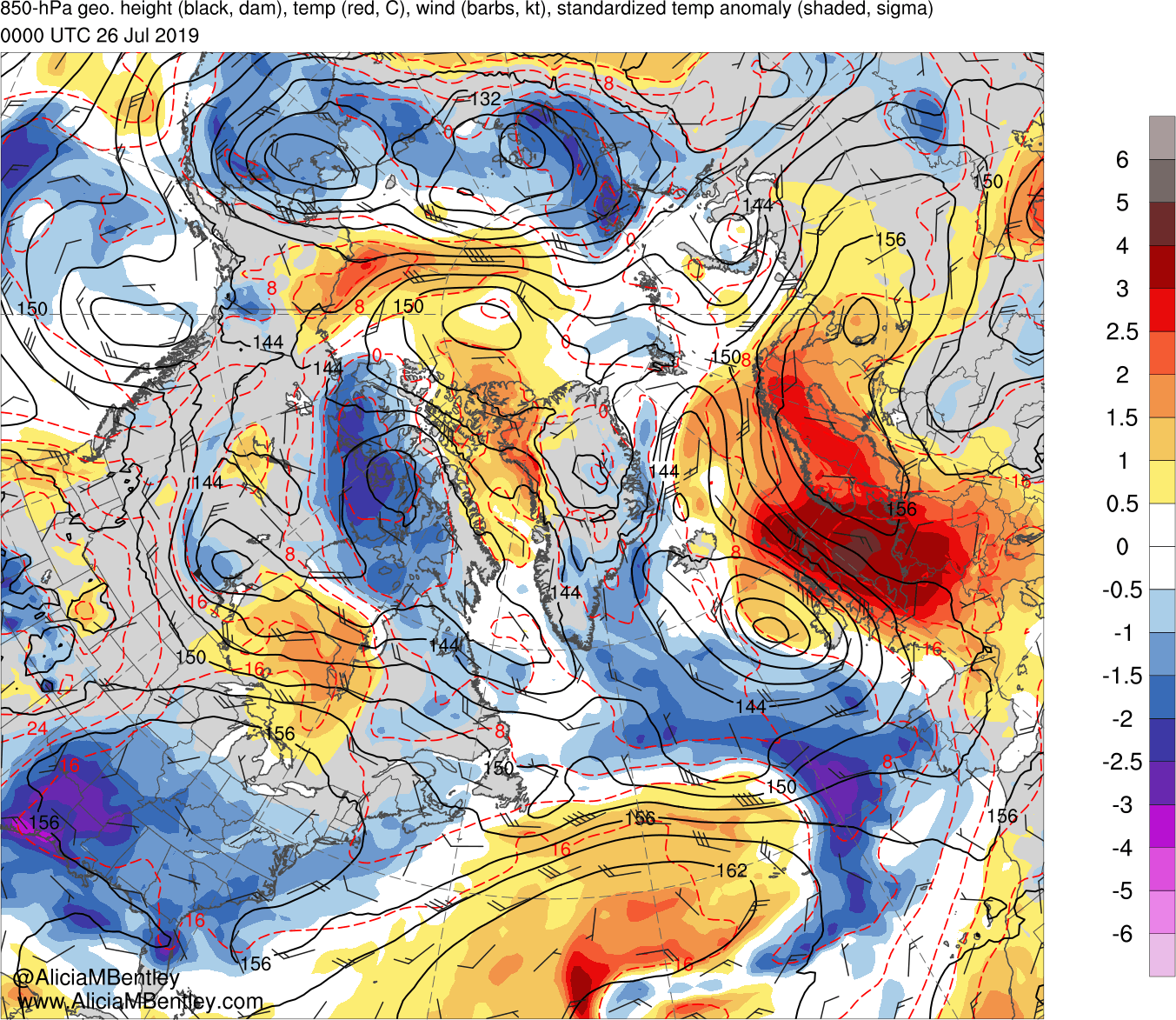 0000 UTC 26 July 2019
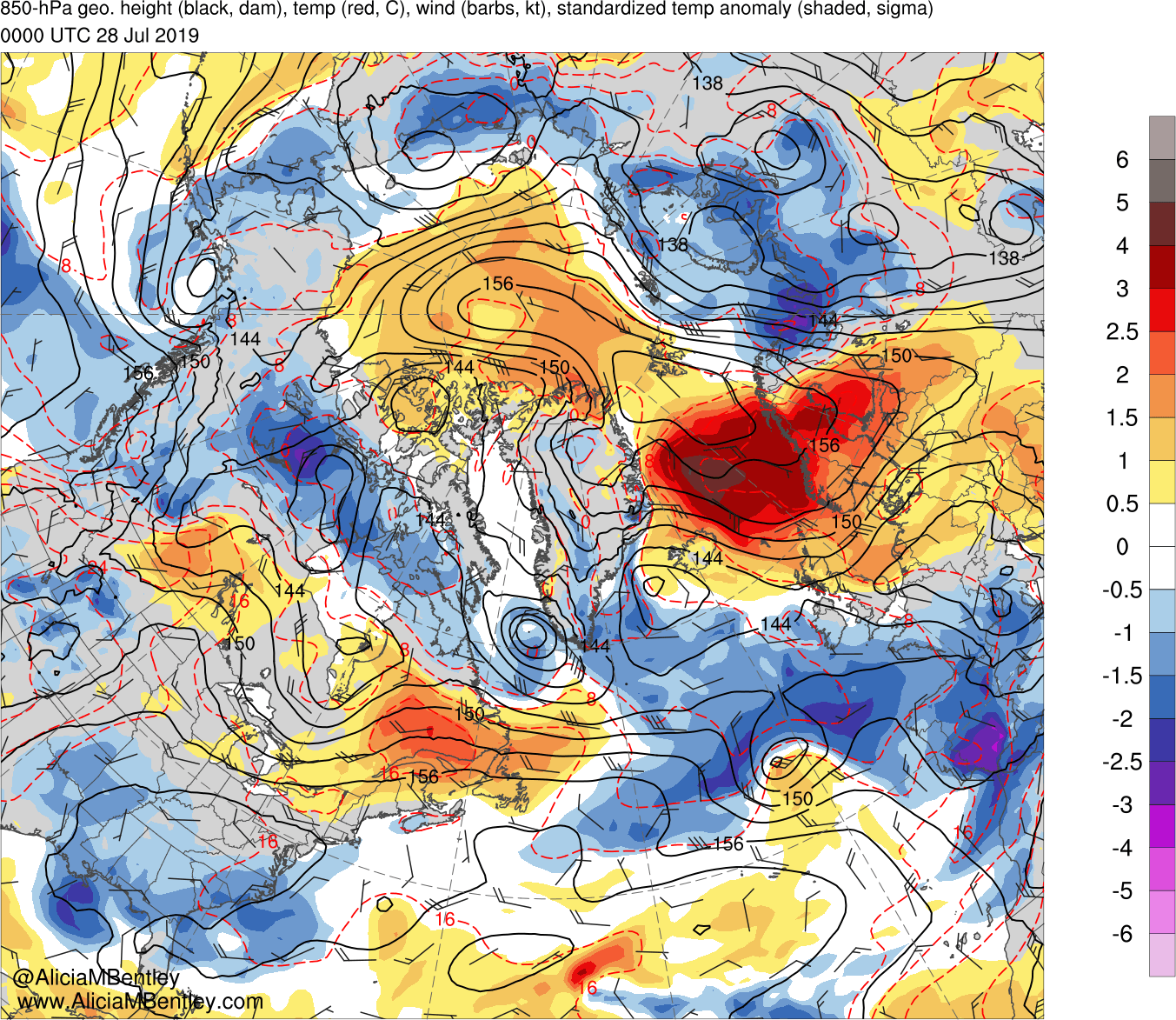 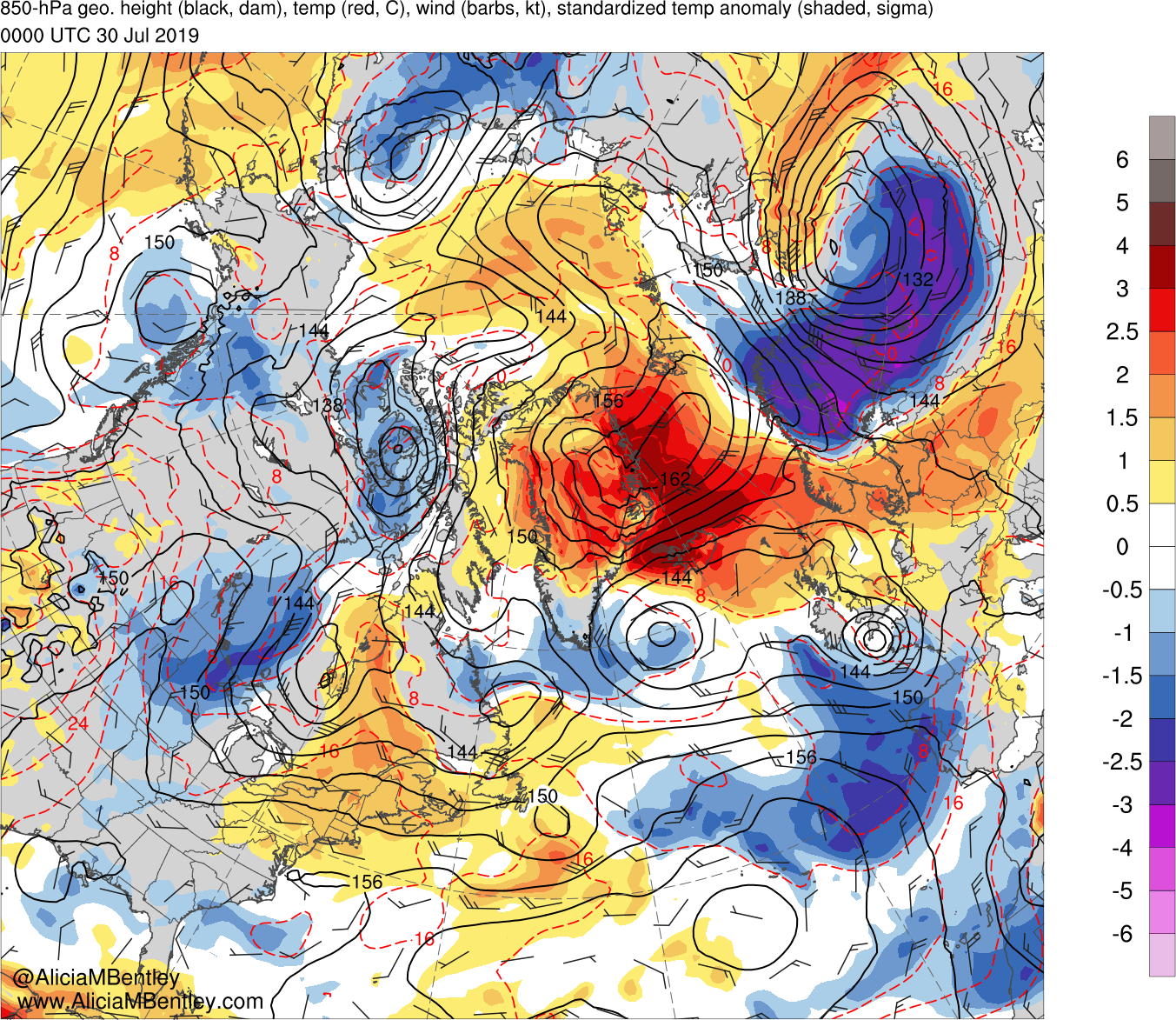 0000 UTC 28 July 2019
Shading: 
Standardized 850-hPa temperature 
anomalies (σ)
−0.5
−1
−1.5
850-hPa geopotential 
height (dam)
−2
−2.5
−3
850-hPa temperature (K)
−4
−5
850-hPa wind (kt)
−6
Trajectories and Key Takeaways
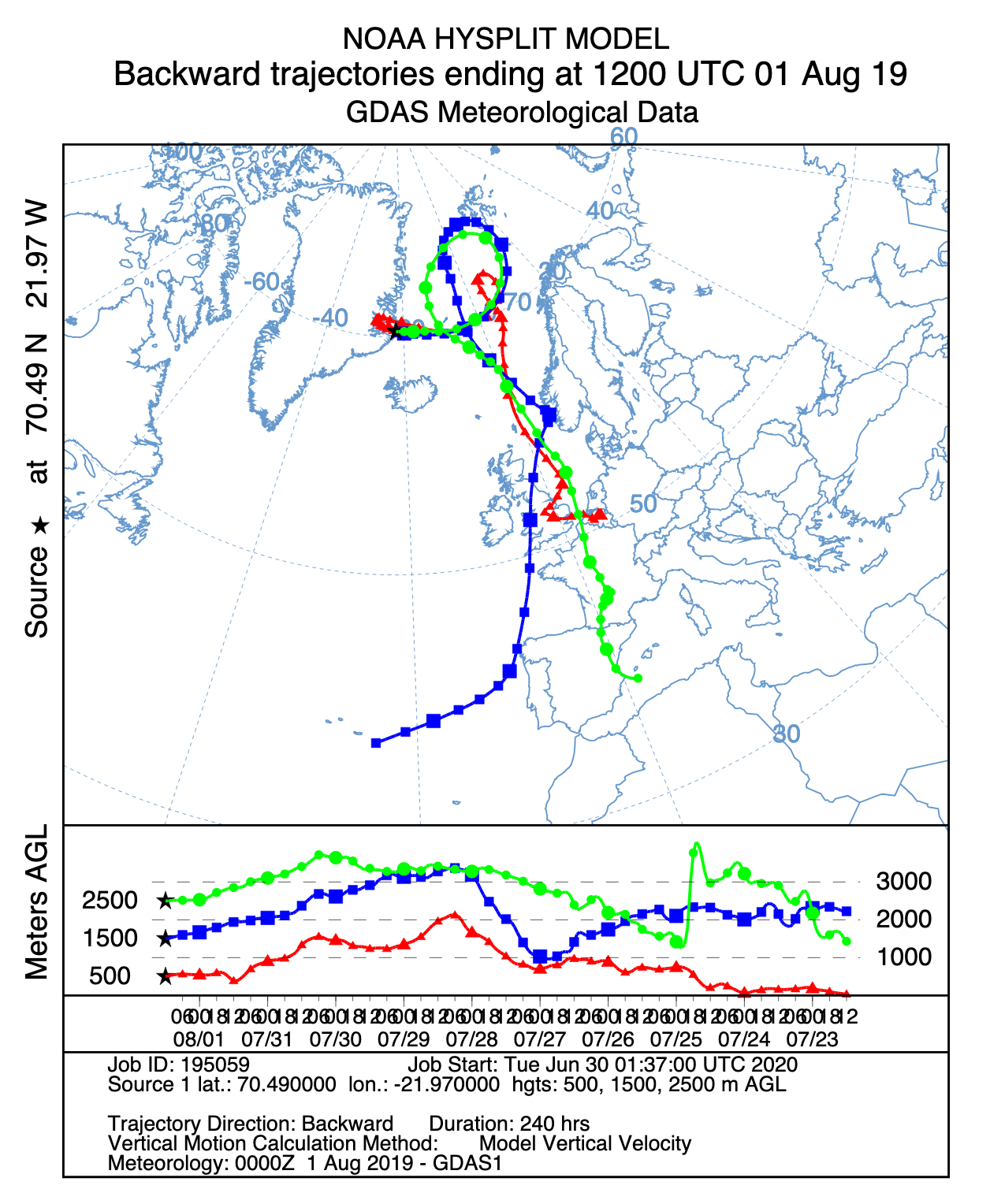 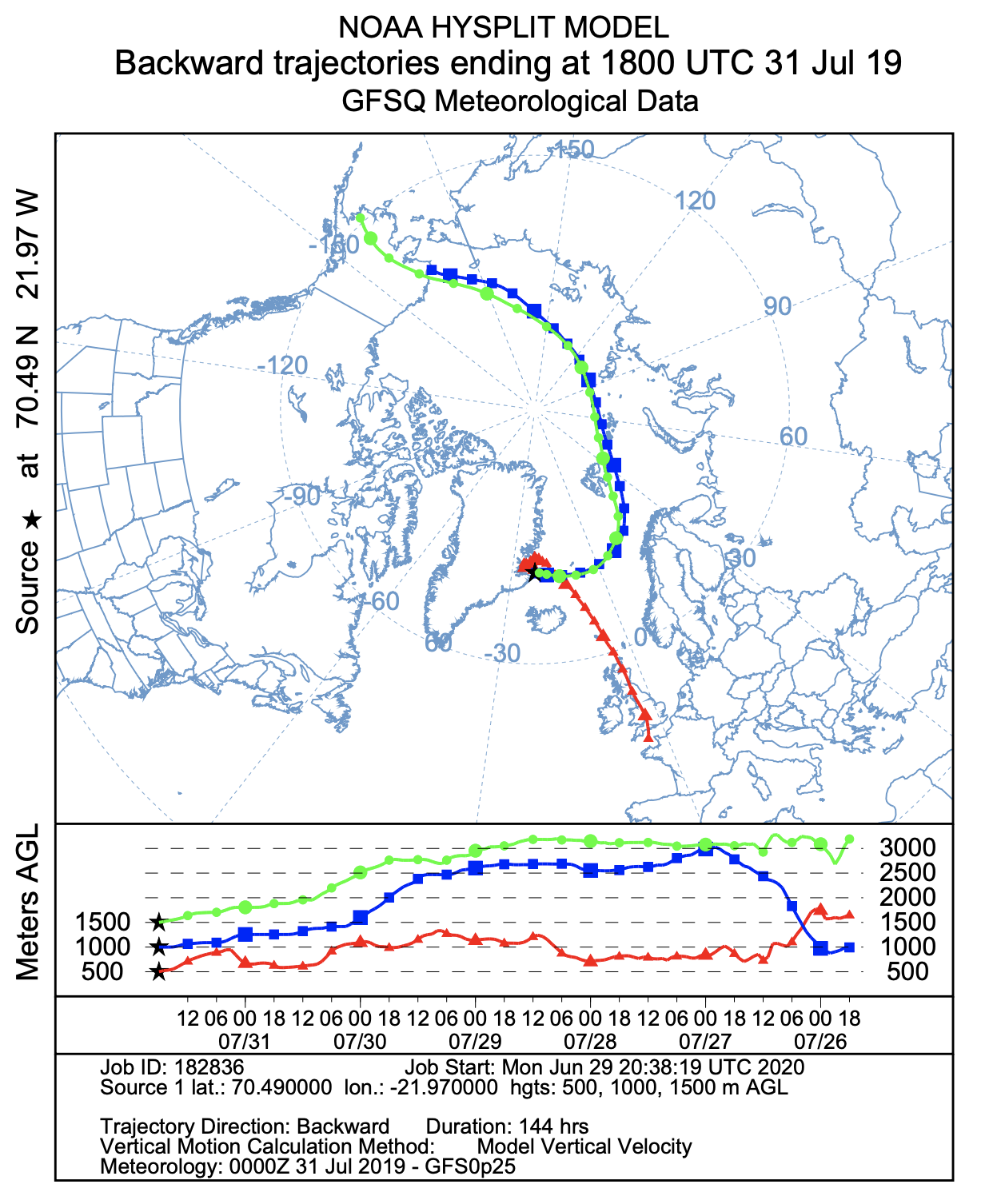 Key Takeaways

A progressive North Atlantic trough enables a northwestern Africa ridge to build poleward across western Europe to Scandinavia.

Ridging enables very hot, dry Saharan air to reach western Europe and expand toward Scandinavia.

Additional Arctic ridging forces modified Saharan air over Scandinavia to turn westward to Greenland.